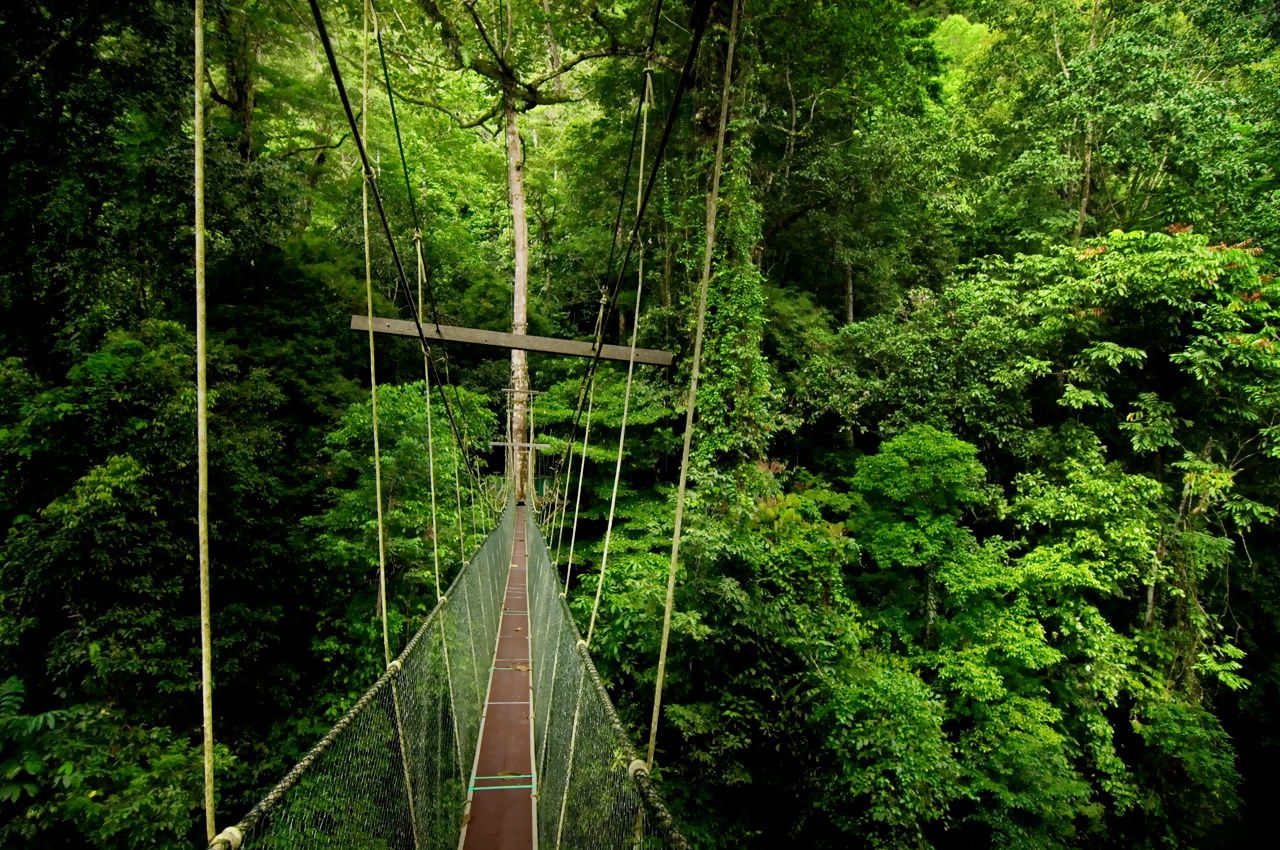 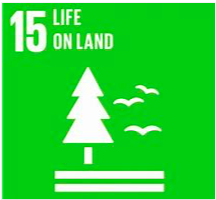 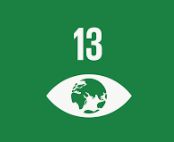 Final rainforest assessment


Can rainforests be managed more sustainably?
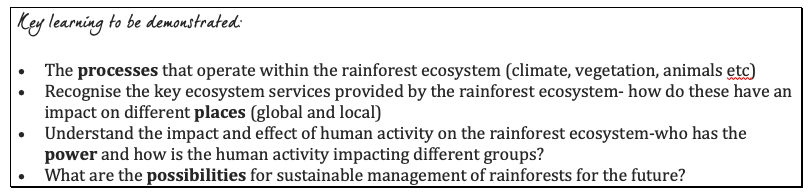 Rainforest final Assessment
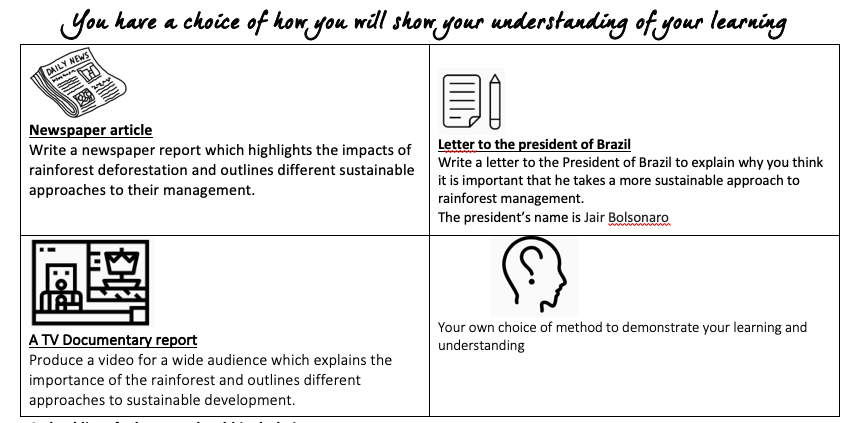 A checklist of what you should include in your assessment:
A heading for your article, communicating what the issue is about
Outline the reasons why rainforests are so valuable (environmentally, economically and socially)- link to the characteristics of the rainforest
Outline what the rainforest is used for (including sustainable and unsustainable activities)
Explain what the consequences of deforestation are. Try to categorise the different types of consequences e.g. at the local, national and international level. You could also consider social, economic and environmental consequences.
What are the different viewpoints about the issue e.g. tribal groups, conservation groups (e.g. Greenpeace), global governments, TNCs (transnational companies)?
What are the ways in which rainforests could be managed more sustainably for the future?
Conclude by summarising your estimations for the future of the world’s rainforests
Link to the sustainable development goals
Assessment resources
Watch the video titled “Exploiting the Forest” from the Amazonia Documentary Series:
https://www.youtube.com/watch?v=RawJ875KCco (starts after 19 mins)
Some other useful sites for information concerning the consequences of deforestation:
http://rainforests.mongabay.com/amazon/amazon_destruction.html
https://www.nationalgeographic.com/environment/global-warming/deforestation/
http://www.theworldcounts.com/stories/Deforestation-Facts-for-Kids
http://www.activewild.com/what-is-deforestation-for-kids-information-and-facts/
https://www.nationalgeographic.org/education/amazon/
Level descriptors